Муниципальное дошкольное общеобразовательное учреждение «Детский сад №20 комбинированного вида»
Аналитический отчет о результатах работы творческой группы в рамках инновационной деятельностиза 2021-2022 учебный год .Подготовила: руководитель творческой группы                               старший воспитатель: Шлычкова О.В.
Направление инновационной  деятельности :«Художественно-эстетическое образование детей дошкольного возраста посредством проектной деятельности».Приказ №01-02/125 от 27.05.2019г. Администрация г.о. Саранск Департамент по социальной политике Управления образования.
На основании приказа № 537  от 01.09.2021 года «О создании творческой группы» в МДОУ «Детский сад № 20 комбинированного вида»была создана творческая группа для осуществления воспитательно-образовательного процесса, реализации годового плана работы на 2021-2022 учебный год. Руководитель-старший воспитатель Шлычкова О.В.
Тема работы творческой группы: « Организация работы в инновационном режиме».Цель работы творческой группы: «Внедрять и развивать нормативно- методологическую базу ведения инновационной  деятельности»
Задачи:1.Разработка (совершенствование) и реализация рабочих программ по развитию художественно-продуктивной, театрализованной деятельности, музыкального развития   детей дошкольного возраста через инновационную проектную технологию. Формирование приложений (проектов).    2. Разработка программ дополнительного образования по развитию художественно-эстетических способностей детей.   3.  Внедрение и реализация сложившейся системы в практику работы со всеми звеньями ( педагоги-дети-родители)  инновационной деятельности.
1. Дорожная карта (план мероприятий)программы инновационной деятельности 2021-2022 учебный год
1.Разработка документов по направлению
2.   Работа с кадрами
3. Работа с детьми
4. Работа с родителями
5.Сотрудничество 
с внешними организациями
2.Основное содержание деятельности (проведенные мероприятия)
1.Разработка документов по направлению
Доработка  рабочих программ и проектов
Организация работы по выпуску газеты «Горошинки»
Создание творческой группы  разработка плана .
Работа с кадрами
Анкетирование педагогов 
«В правильном ли  направлении идет инновация. Ваши предложения
Круглый стол
Решение проблем апробации и реализации инновационного процесса
Мониторинг продвижения проекта
2.   Работа с кадрами
Доработаны  основные фундаментальные  проекты инновационной деятельности во всех возрастных группах по изо-деятельности, материалы по их реализации (развернутые конспекты, материалы к ним и результаты практической работы с детьми: «Праздничный калейдоскоп», «Хоровод круглый год», «В мире животных», «Во саду ли в огороде», «В гостях у сказки», «Не забывая старину воплощаем в новизну», «Мой дом, моя семья, моя Родина», «Неизведанный мир»;

Формируется весь материал   в рамках 8 блоков по возрастным группам в методические пособия. За летний период планируем распечатать и сброшюровать.
Анализ готовности проектов
Сформирован материал по  проектам  через музыкальные праздники.
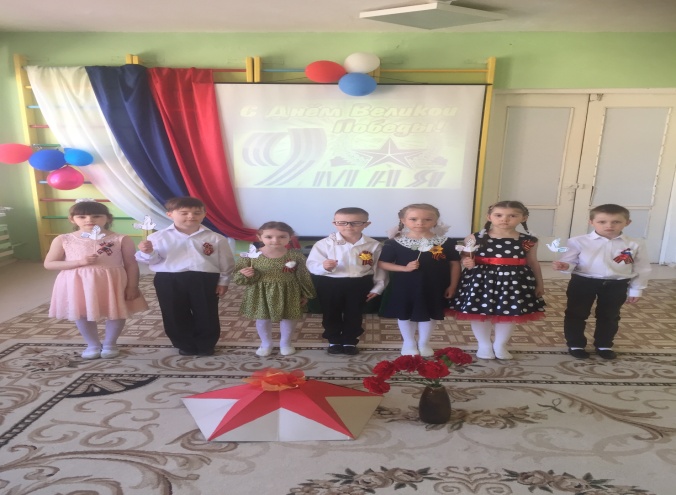 Инструктором по физо  составлен план реализации выше указанных блоков через занятия физической культурой;
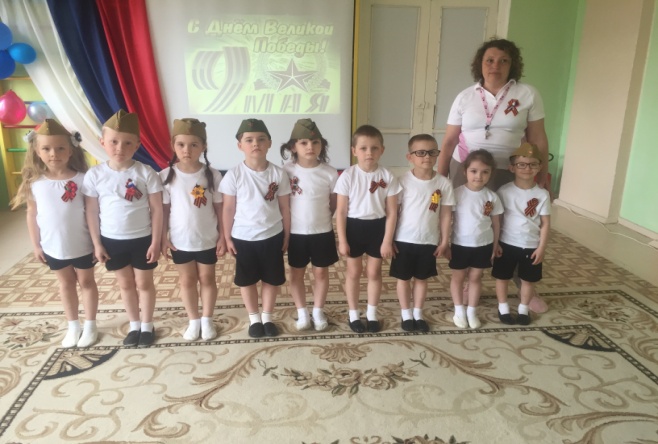 Получены новые заявки в рамках темы «Мини-музей единого образа» от новых педагогов.
3. Работа с детьми
Внедрение проектов в образовательную деятельность детей во всех возрастных группах
Внедрение новой образовательной услуги по нетрадиционному рисованию
Мониторинг  ОО «Художественно-эстетическое развитие дошкольников»
Мониторинг педагогического наблюдения по освоению 
образовательной области «Художественное-эстетическое развитие»
Дата проведения пед.наблюдения май 2022 год .Общее количество детей 214
Из них обследовано 208 детей
5 баллов- 29 человек-14%
4 балла – 46 человек 24%
3 балла – 54 человек – 26%;
2 балла- 49 человек – 24%;
1 балл – 25 человек –12%.
Низкий уровень – 25 человека – 12%.
Средний уровень – 103 человек – 50%;
Высокий уровень – 75 человека – 35%;
Общеобразовательная программа по МДОУ «Детский сад №20 комбинированного вида» усвоена на 85%
4. Работа с родителями
Выпуск газеты «Горошинки»
Проект Семейный клуб «Фантазеры»
Анкетирование
Результат анкетирования родителей 
«Как на ваш взгляд проходит инновация в ДОУ. 
Ваше участие, мнение, советы…».
Как вы относитесь к инновационной деятельности, осуществляемой ДОУ.
Принимаете ли вы участие в инновационной деятельности ДОУ.
Если да, то в чём выражается Ваше участие в вашей группе.
Владеете ли вы информацией о том, какие инновационные методы используются в вашей группе
Готовы ли вы повышать свою компетентность в данном направлении
Размещается ли информация по инновации в родительском чате
Как часто посещаете сайт Доу?
Созданы ли в группе условия для творческого развития детей?
В каких формах вы хотели бы получать помощь по вопросам инновации от педагогов доо?
-Родительские собрания, конференции, лекции, групповые дискуссии, тематические консультации, семинары-практикумы – 35/22.2%
- Индивидуальные беседы и консультации – 37/23.5%
- Информационные листки, газеты, буклеты – 35/22.25
- Тематические выставки, папки – 35/22.2%
- Дни открытых дверей, родительские клубы, гостиные – 33/21%
- Организация тематических праздников, развлечений с участием детей, родителей и педагогов – 96/61.1%
- Посещение педагогами семьи
- другое
Хотите ли поделиться опытом художественно-эстетического развития ребёнка в семье?
5.Перспективы и направления дальнейшей деятельности:



  Продолжать внедрение инновационных технологий в воспитательно-образовательный процесс.
  Расширять спектр издательской деятельности педагогов (публикация статей, методических рекомендаций, программ, методических пособий).
  Совершенствовать развивающую предметно- пространственную среду, способствующую творческому развитию детей.
  Продолжать внедрять инновационные формы взаимодействия с родителями, предполагающие построение партнерских отношений педагогов с семьями воспитанников.

Задачи поставленные на 2021-2022 учебный год успешно реализованы
Спасибо за внимание